Logo de l’hôpital
Plus de médecine et moins de bureaucratie!Recueil d’idées «Réduction de la bureaucratie» Nom de ta clinique
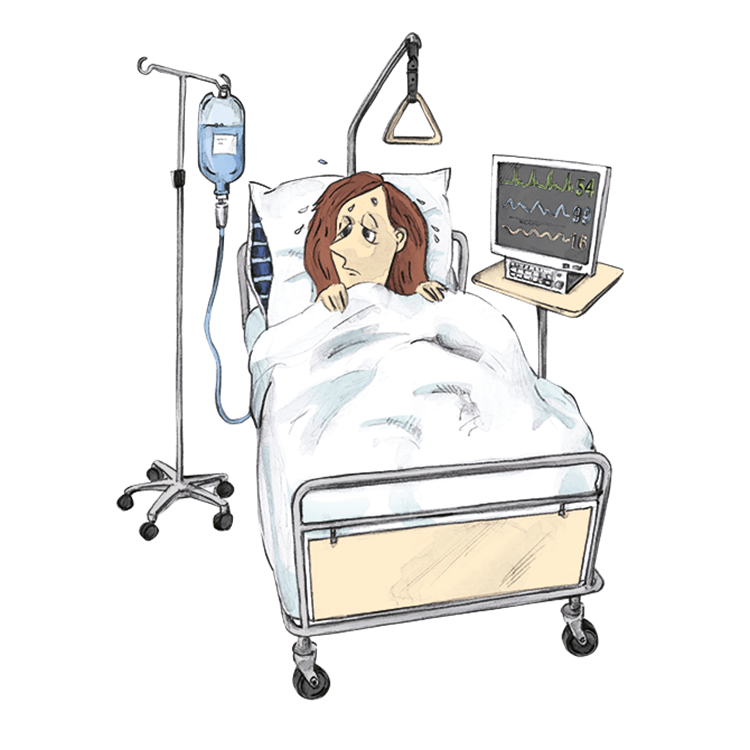 Aperçu des idées (solutions) sélectionnées et présentation sous forme de fiches de projet.
Aperçu des idées (solutions) Réduction de la bureaucratie
Mesures d’optimisation Tâches médicales effectuées sur les patients
Mesures d’optimisation Tâches médicales NON effectuées sur les patients
Propositions d’amélioration Autres tâches
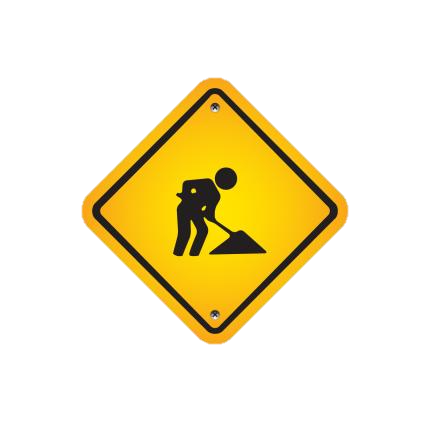 yy
zz
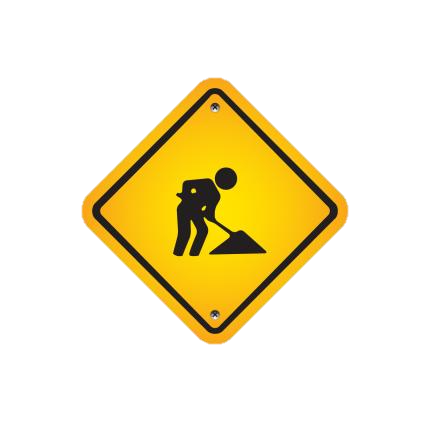 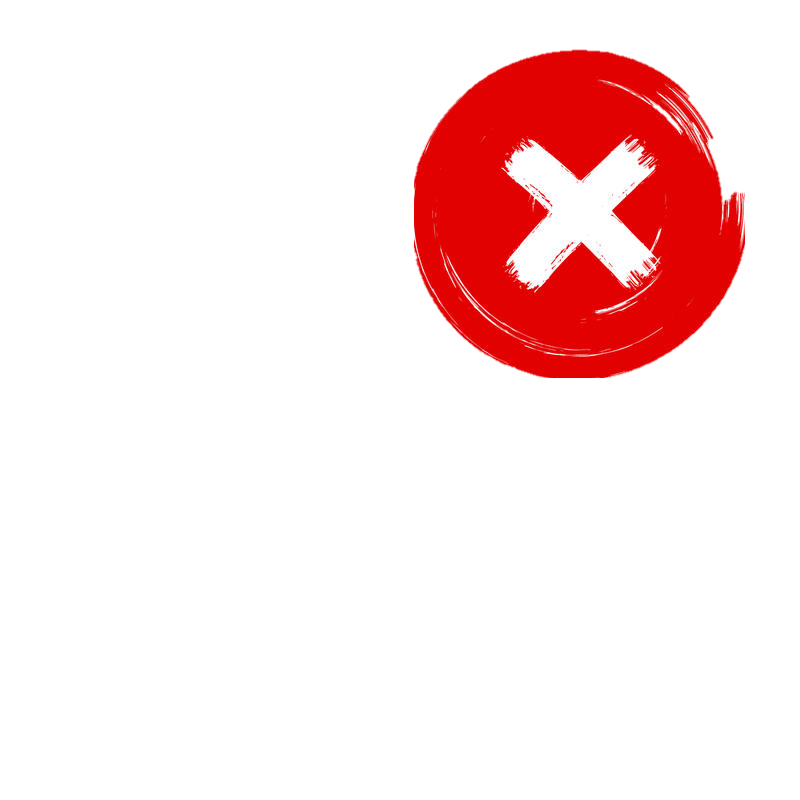 yy
xx
(remise à yy)
zz
xx
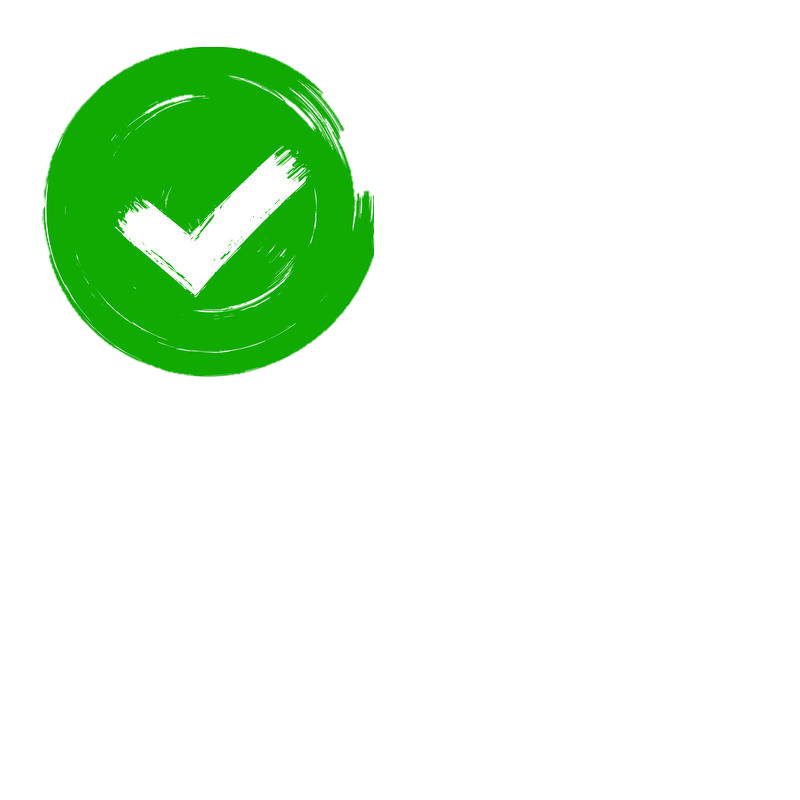 xx
yy
xx
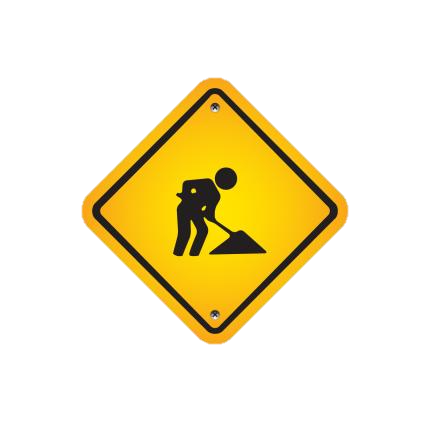 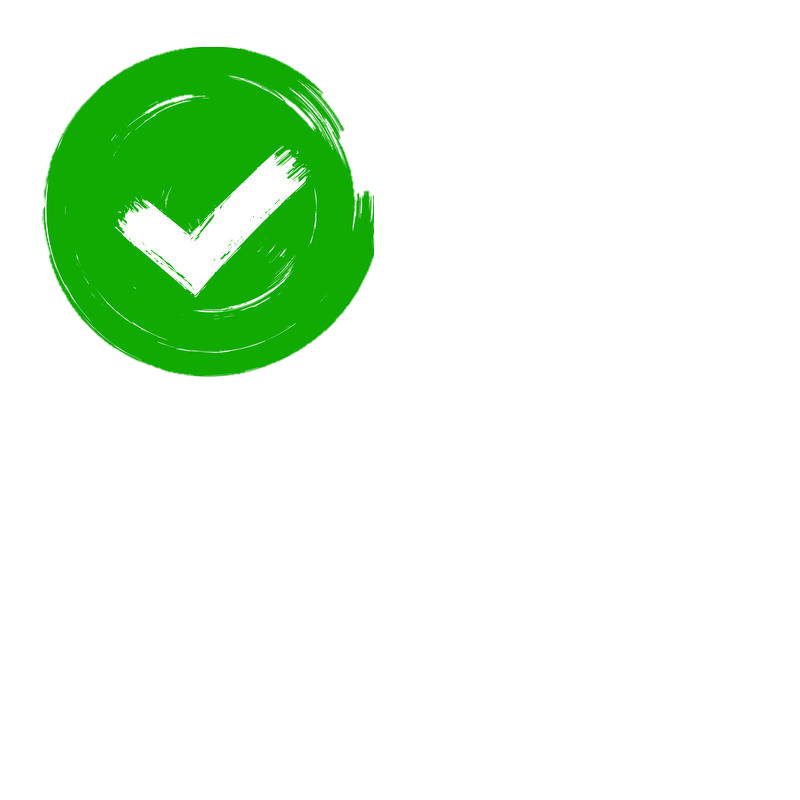 réalisées
en traitement
rejetées
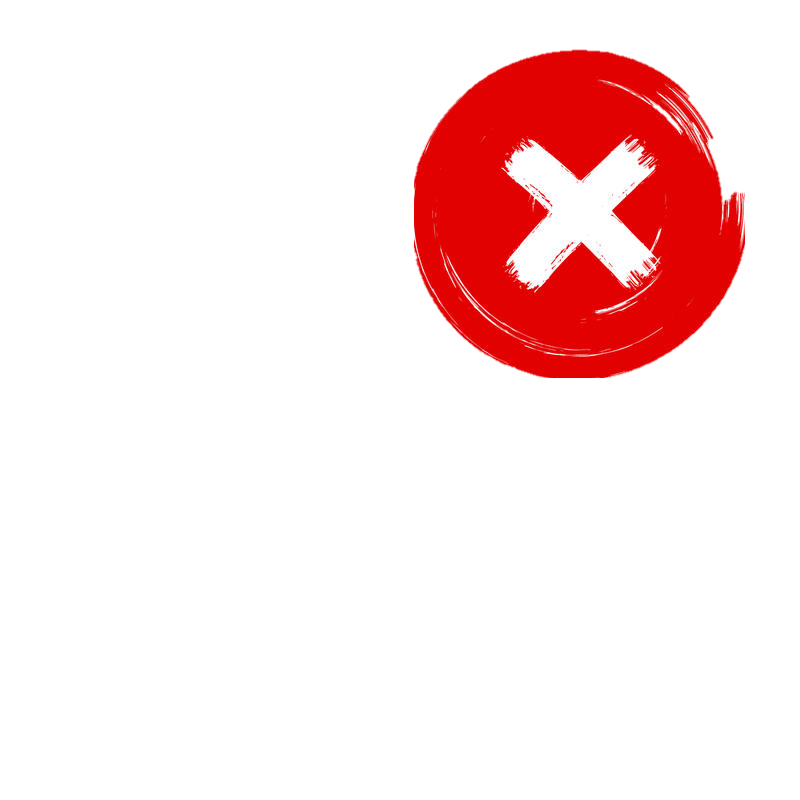 Fiche signalétique Mesures d’améliorationNom du projet_____________________
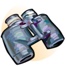 Situation initiale / contexte (POURQUOI) 
xx
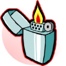 Idée / objectif (OÙ) 
xx
Contenu (QUOI) 
yy
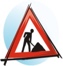 Réalisation du projet (QUI/QUAND)
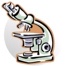 Application (COMMENT) 
zz
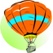